POLICJANCI W SŁUŻBIE HISTORII
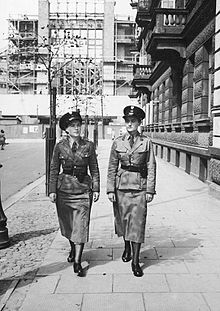 OBÓZ W OSTASZKOWIE
GRANATOWA POLICJA
Przedwojenna policja konna
Przedwojenne mundury policjantów obok współczesnych strojów
Patrol przedwojennej polskiej Policji drogowej z 1932 roku
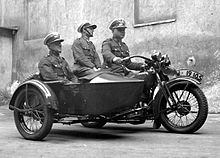